Песнәк Г. Рәхим
Әдәби уку - 4 сыйныф
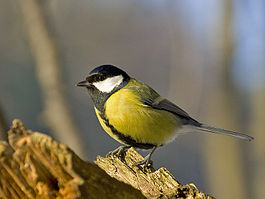 Автор ни өчен песнәкләрне зурлый?
Ул аларны нинди кош белән чагыштыра?
Песнәкләрнең кадере нәрсәдә?
Чагыштырыгыз
Саескан
Сандугач
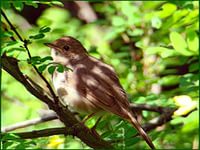 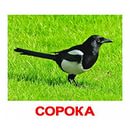 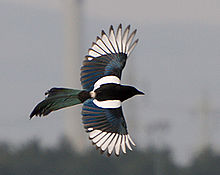 Өй эше
1) “Песнәк” хикәясенең эчтәлеген сөйләргә;
2) “Кошлар” темасына иҗади эш эшлә.